ELŐADÁS
AZ ATLÉTIKA ALAPJAI TANTÁRGYHOZ 
Az atlétika története
Az atlétika nemzetközi és hazai története, fejlődése 
Az atlétika jellemzése, értékei 
Az atlétika elterjedtsége; nemzetközi erőviszonyok 
Az atlétika mozgásanyaga 
Az atlétikai versenyszámok legfontosabb szabályai
1. Az atlétika nemzetközi és hazai története, fejlődése
1/1. Az atlétika szó eredete 		görög eredet 
		athlos 		küzdő
		athlein 		nehéz munkavégzés 
		athleter 		nehéz munkát végző ember
                                                                                  
Kr.e. 1000 évvel Homérosz műveiben az Iliász és az Odüsszeiában többször olvasható az athlos (kűzdő) kifejezés. 

Pindaros Kr.e. 600 évvel már a versenyzőket nevezi atlétának. 

Az atlétika gyűjtőfogalomkörébe tartozó természetes tevékenységi formák (járás, futás, ugrás, dobás) verseny jelleggel történő végzése azonban jóval megelőzi a görög időket.
1/2. Feltételezhető, hogy az emberi civilizáció hajnalán, a nagy ókori birodalmak kialakulásának idején (3-4 ezer évvel időszámításunk előtt) már versenyszerű küzdelmeket rendeztek futásokban, ugrásokban és dobásokban.
Ebben az értelemben megfogalmazhatjuk, hogy a verseny jellegű atlétika egyidős az emberi civilizáció kialakulásával. 
(Egyiptom, Asszíria, Babilónia, Perzsa birodalom.)
1/3. Az első dokumentált információnk az atlétikáról az antik görög játékokról származnak 
Olympia i.e. 776 – i. u. 393 (Theodosius) 
Versenyszámok az ókori olimpián : 
stadionfutás (Kr.e.776)
diaolus (Kr.e. 724)  - 2 kör
dolichos (Kr.e. 720) - 7-24 stadion táv
Gerelyhajítás, diszkoszvetés, távolugrás → Pentathlon része (Kr.e. 708)
Hoplitodromos (Kr.e. 520) - stadionfutást, a kettős stadionfutást és a fegyveres futás

Kelta játékok (Lugnas Games, Kr.e.829) Teltow, minden év augusztusában: magasugrás, rúdugrás, kődobás, kalapácsvetés, gerelyhajítás
1/4 Korai középkor, Középkor

Germánok (Nibelung ének Siegfried és Brünhilda) → kődobásban, távolugrásban, futásban
Lovagi tornák → az atlétika mozgásanyaga a lovagi tornákra való felkészülést szolgálta
Népi játékok → a rendi társadalomban a köznép játékai számos atlétikai jellegű tevékenységet tartalmazott
Pedesztrianizmus → gyaloglás, távfutás
Fogadások → Barclay kapitány
A modern atlétika fejlődéstörténetének fontosabb évszámai
Irodalom: Koltai J. (szerk) (1980): Atlétika II. Budapest, Sport 23-30.o.
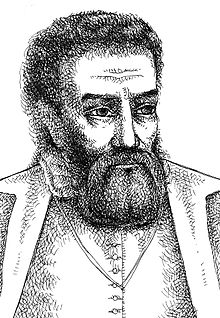 Az atlétika hazai fejlődés története
A honfoglaló magyarság körében már fellehetők az  atlétika nyomai
Nemcsak lovaglásban  hanem futásban gyaloglásban, harcutánzó  gerely-, lándzsahajításban…
A kődobás  mozdulatát több magyar családi címerben is megörökítették,
Középkor gyakori dobó versenygése volt a „rúdhányás”      ISP – írása,
1263-as feljegyzés, miszerint a király leány a versenyt futott az ispán Jolanta nevű leányzójával,
1531 Sylvester János  lefordított német iskolai kézikönyve, amiben az atlétika nyelvezete jelenik meg  -  „hamarját futni”   hamarját szökni”
Zrínyi Miklós  értekezése a hadivitézségről - hogyan kell a katonát  állandó tréningben tartani  (ugró, futó, gyalogló, dárdahajtó  gy.)
Bethlen Miklós (1642 – 1708) szintén az atlétikát ajánlotta  - testgyakorlás egészségmegőrzés,
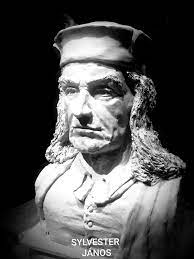 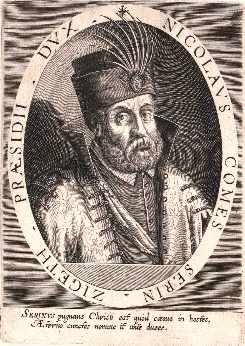 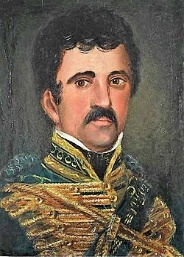 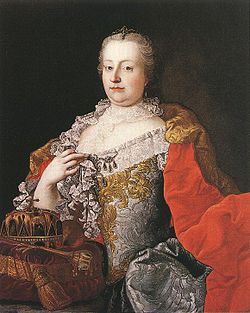 Az atlétika hazai fejlődés története
1537 rendőri szabályzat említi a versenyfutást,
1700 Mátyus István atlétika történeti okfejtése…. Sebes futást nem..(!)
1777 Ratio Educatió szintén említi az atlétikát,  pl. ügyességet fejlesztő lábgyakorlatok…
XIX sz. Angliából érkező tudósítások      (kengyelfutók – profi sport alapja?)
Budai kocsmacégéren is látható  futó alak,
Mangold S. híres futó plakátja 1848  „ nemzeti modorú lobogó futás”
A valódi futást Széchényi és Wesselényi hozta át Angliából, (Sz. I. a német tornát nem szerette, de az atlétika minden ágát űzte, W. M. uradalmán sportcentrum)
Az athletizálás  1867 és 1897 között…,
1875 Magyar Athletikai Club (MAC)   -  a tornából nőtt ki
Az atlétika magyarországi fejlődésének fontosabb évszámai
Az atlétika hazai fejlődés története
Eszterházy Miksa  MAC megalapítója, Amerikai és Angliai tartózkodása  alatt szerette meg az atlétikát, s lett ő a hazai atlétika „startere”
„ a középiskola megtornáztatja az ifjút, de férfivá az atlétika teheti” hírdette
Molnár Lajos úttörő jellegű atlétikai szakkönyvei,
Gróf Széchenyi Imre Masz első elnöke,
Stankovits Szilárd, Masz első főtitkára,
Szokolyi Alajos hőskor atlétája, Olimpiai III. h.,  Masz elnökh. BEAC megalapítója, Magyar Olimpiai Társaság…
Masz sikeres, sokoldalú tevékenysége  -  FTC, UTE oszlopos tagok, vívó sport felkarolása, úszósport, vízilabda fellendítése 1907 –ig.

Irodalom: Krasovec  F., (szerk) (1997): 100 év Atlétika
A magyar atlétika sikeres időszakai
Az I. Világháború elötti időszak 1908-1914 a magyar atlétika Európa élvonalához tartozott. 

A két világháború közötti időszak 1934-1938 

A II. világháború után időszak 1948-1956 
A 60-as évek elejétől 1968-ig terjedő időszak. 
80-as évektől, hatalmas konkurencia, elterjedtség, profizmus – egy-egy Olimpiai, EB, Vb, fedett EB, fedett Vb érmei (főleg ügyességi verseny számokban) 
2010-es évektől nagy  konkurencia – eredményesség főleg a dobó versenyszámokban…
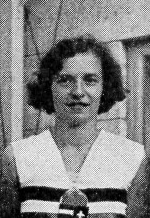 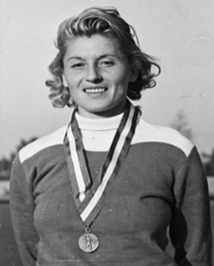 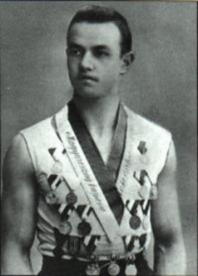 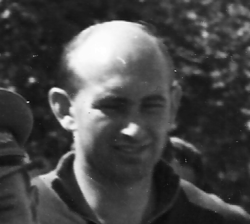 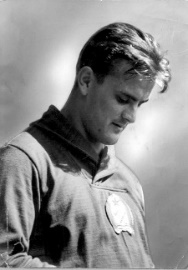 A magyar atlétika képviselői 25 olimpiai játékon vettek részt az eddig hivatalosan számozott 31-ből (ténylegesen csak 26 verseny megrendezésére került sor, his16-ban, 1940-ben és 1944-ben a játé rendeztékmeg). 
A magyar atléták összesen 41 érmet gyüjtöttek (10 arany;13 ezüst; 18 bronz) 
Férfiak: 34 érem 16 versenyszámból 
Nők: 7 érem 5 versenyszámból
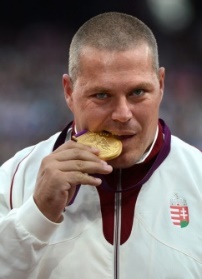 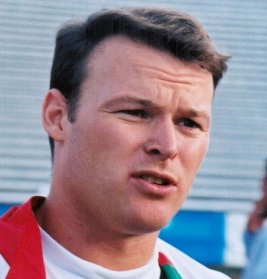 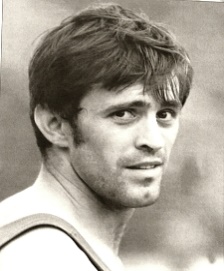 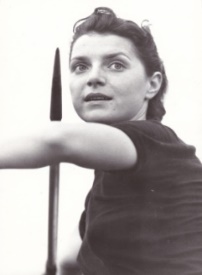 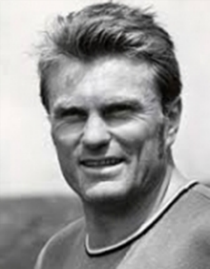 Olimpiai ezüst érmes atlétáink
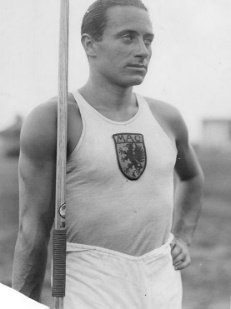 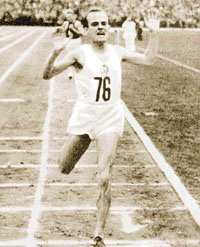 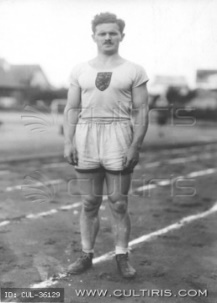 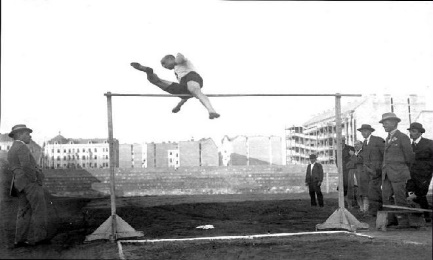 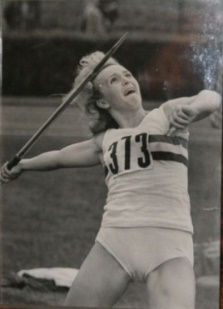 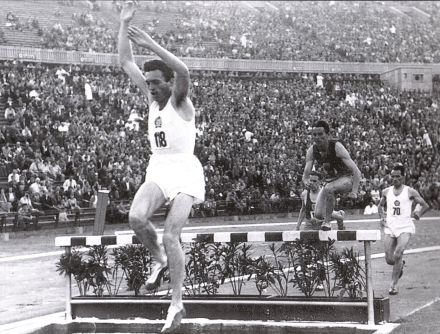 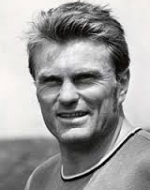 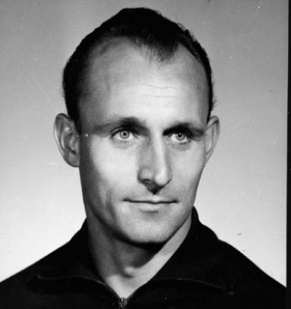 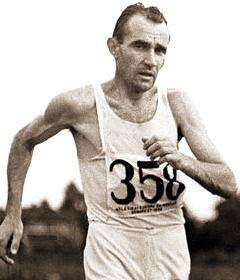 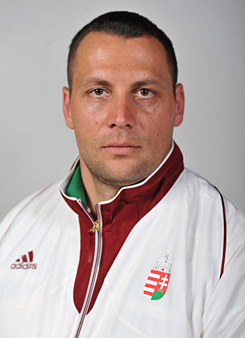 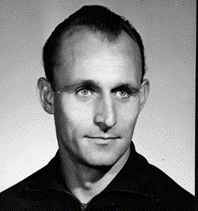 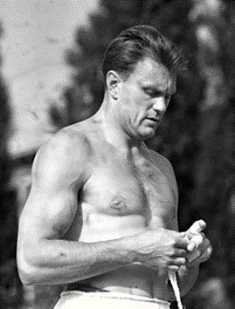 Olimpiai bronz érmes atlétáink
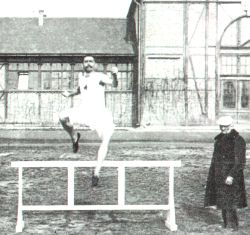 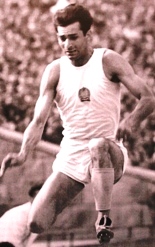 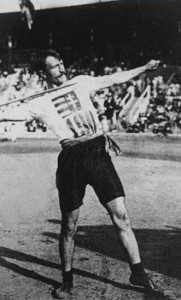 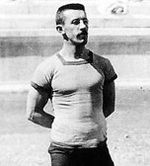 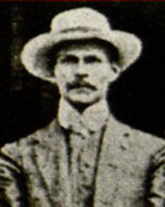 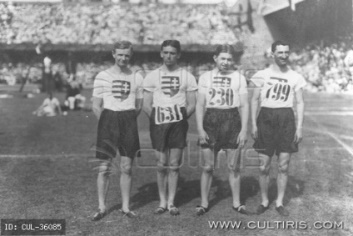 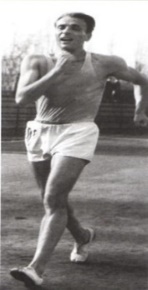 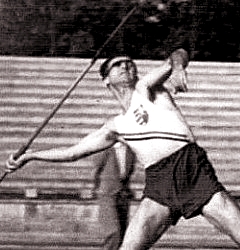 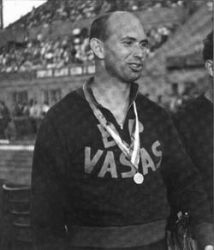 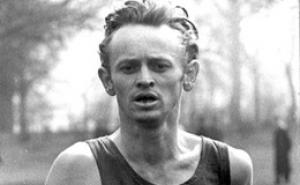 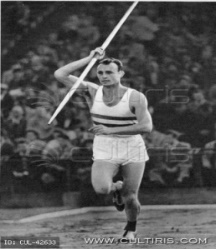 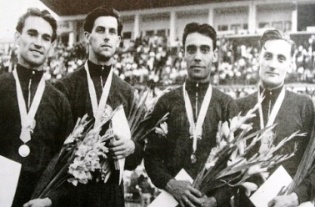 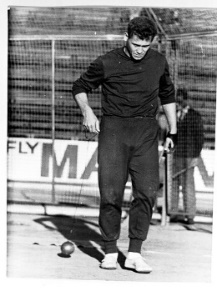 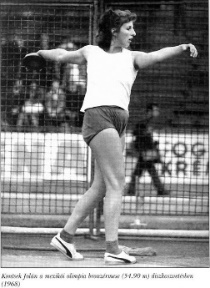 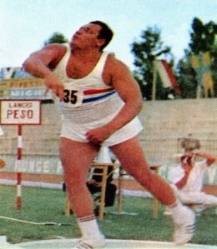 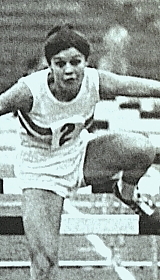 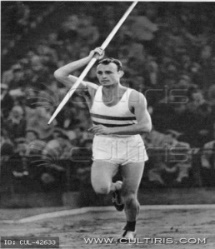 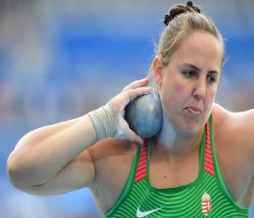 1968 Mexikó (7.)     31  - 19 ffi 12 nő
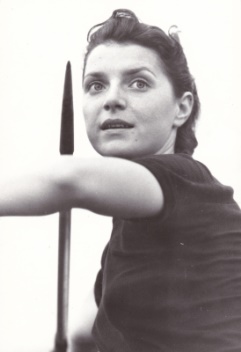 Kulcsár Gergely a zászlóvivő
Németh Angéla  arany 	gerely  60.36 m
Zsivótzky Gyula  arany	kalapács  73.36 m
Kiss Antal                 ezüst	50 km gyaloglás
Kontsek Jolán          bronz 	 diszkosz 54.90 m
Kovács Annamária  bronz  	ötpróba
Kulcsár Gergely       bronz 	gerely 87.06 m
Lovász Lázár             bronz     kalapács 69.78 m
Antal Márta, 	              4. hely,       gerely   56.38 m
Bognár Judit	              4. hely        súlylökés 17.78 m
Eckschmiedt Sándor     5. hely.       Kalapács 69.46 m
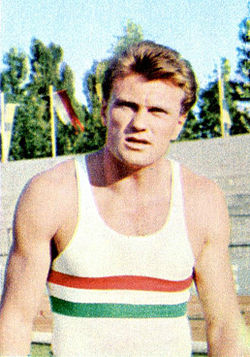 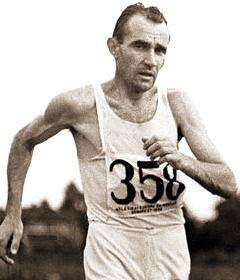 Összegzés!?
Minden olimpián ott volt  Görögo. – Franciao. – Nagy-Britannia 	                       (Magyarország  2 x hiányzott…!)

Olimpia :                    1896                    1936-ban                 1984-ben            2020 ban
Nemzetek:           10                     43                         124                       202
Versenyzők:         64                    776	       1280                     2000
Versenyszám:      14                     23                         41	                47

1896-től  minden Olimpián szerepelt versenyszámok, férfiak:
	futó szakág:    100m  -  400m  -  800m – 1500m – Maraton, 110 m gát
	ugró szakág:    Távolugrás, magasugrás, hármasugrás, rúdugrás
	dobó szakág:   Diszkoszvetés, súlylökés
1928-tól nők:
Futó szakág:   100 m,   4 x 100 m,
Ugró szakág:   magas
Dobó szakág:  diszkoszvetés		2004 Sydney:   rúd, kalapácsvetés
					2008 Peking:  3000m akadály
Az atlétika szakágainak eredményei az Olimpiákon,  1 – 6 h.
Az atlétikai versenyszámok fejlődését befolyásoló főbb tényezők
-  A mozgástechnikák fejlődése. 
-  Az edzésrendszerek és –módszerek fejlődése. 
-  Az egész éves edzésmunka kialakulása. 
 Az edzésmunka mennyiségének és intenzitásának megsokszorozódása. 
A hosszú távú felkészítés és a korcsoportos versenyeztetés kialakulása. 
-  A tehetségek jól szervezett kiválasztása. 
-  A tudományos és orvosi háttér tökéletesedése. 
-  A nemzetközi versenyrendszer kiszélesedése. 
-  A technikai és technológiai fejlődés eredményeinek felhasználása
Az atlétika értékei
-  Szabad téren mindenütt űzhető sportág. 
-  Az iskolai testnevelés egyik bázis sportága. 
-  Az eredményei időegységekkel és mértékegységekkel mérhetők    	(objektív sportág). 
-  Egyéni sportág, ugyanakkor csapatok szerepeltetésére is módot ad. 
-  Tudományos kutatásokra jól felhasználható. 
-  Alkalmas nagy tömegek foglalkoztatására (NAP program, KAP 	program, futóversenyek). 
-  Alkalmas a kondicionális és koordinációs képességek fejlesztésére 	atletikus képzés edzéseszközök más sportágak számára 	(kiegészítő mozgásanyag, egyben tesztgyakorlatok).
Az atlétika elterjedtsége, nemzetközi erőviszonyok
- Elterjedtsége: mind az öt földrészre kiterjed,  	globális jellegű 
- Az IAAF (WA - 2019) tagszövetségeinek 				        száma: 213  ország 
	Afrika 			55	Európa 			49	Amerika (2 terület) 		45 
	Ázsia 				44 
	Óceánia 			20 
				213
Afrika 
Az afrikai korszak kezdete a közép és hosszútáv-futásban 1968 (Mexico). E versenyszámcsoportban szerepének további növekedése mind a férfi, mind a női versenyszámokban. 
Európa 
Nagy tradíciók, változatlanul kiegyensúlyozott atlétikával rendelkező országokkal (Oroszország, Németország, Anglia, Franciaország, Olaszország, Skandináv országok). Leszakadás közép és hosszú távú futásokban. 
Amerika 
Az USA vezetŐ szerepe változatlan, a karibi térség, Közép- és Dél-Amerika mindig ad a világnak egy-egy kiemelkedő atlétát. 
Ázsia, Óceánia 
A fejlődés periódusában, felzárkózás a nemzetközi élvonalhoz
Férfi versenyszámok és olimpiai program
Női versenyszámok és olimpiai program
„  - Művészet és bölcsesség, a gyógyítás és az  	atlétika, ezeket mi tudományoknak 				tekintjük.”

               Arisztotelész  (kr.e. 384 – 322) 


                                             Vége!
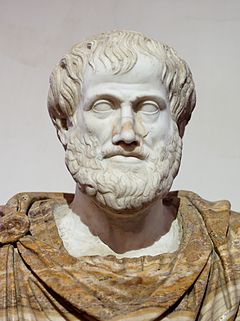